Interactions between Superfund and RCRA Case Studies and Review
Goals
To inform Superfund RPMs, and others, of the RCRA process be it regulation, guidance or personal interactions between the programs.
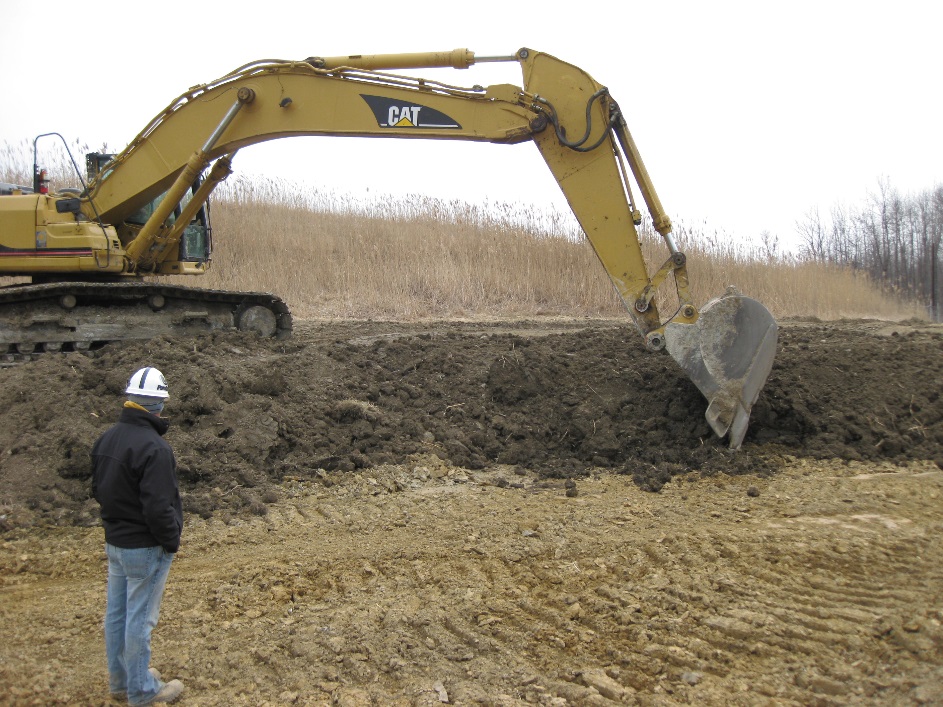 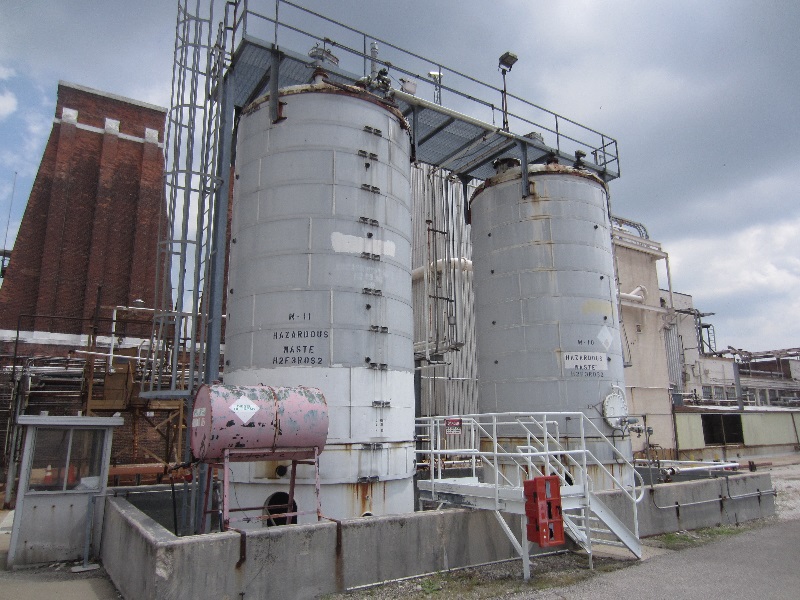 U.S. Environmental Protection Agency
2
Presenters
Mike Beedle – RCRA
John Fagiolo – Superfund RPM
Chris Black – RCRA Corrective Action PM
Carolyn Bury – RCRA Corrective Action PM
U.S. Environmental Protection Agency
3
Mike Beedle
An Overview of the RCRA Regulations
11/13/2014
U.S. Environmental Protection Agency
4